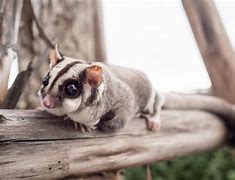 sugerglider
Sanne & sterre
Onmivoor
Insecten
Eieren
Kuikens
Volwassen volgels
Hagedissen
Planten
Nektar
Fruit
Bladeren
Knoppen
sap
2-2-20XX
PRESENTATIETITEL
2
ruwvoeding
Gezond fruit, zoals
bessen,
 meloen,
 kiwi,
 papaja
mango moeten worden aangeboden.
Niet: 
- Koolsoorten en aardbeien
2-2-20XX
PRESENTATIETITEL
3
Droogvoeding:
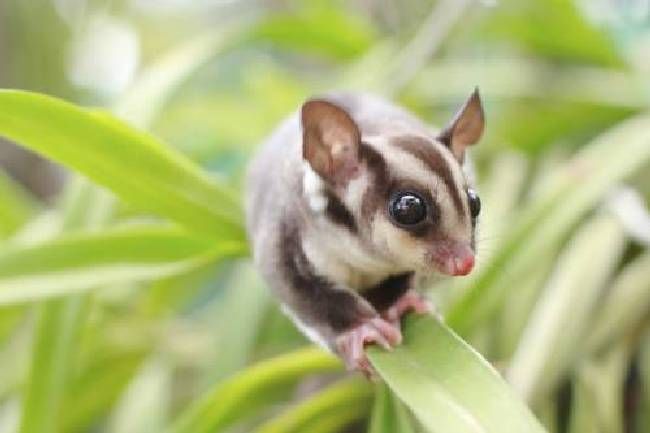 Een soort pellets, als je deze geeft moet je het ook aanvullen met fruit en groente. Ook kan je een papje geven gemaakt van verschillende soorten fruit, deze moet je aanvullen met fruit en groente en dierlijke voeding
manieren van aanbieden  eet in bakjes maar het is ook een verrijking om het wat meer te gaan verstoppen zodat ze toch hun nieuwsgierigheid ontwikkelen
Walt Disney
2-2-20XX
PRESENTATIETITEL
5
Belangerijke punten
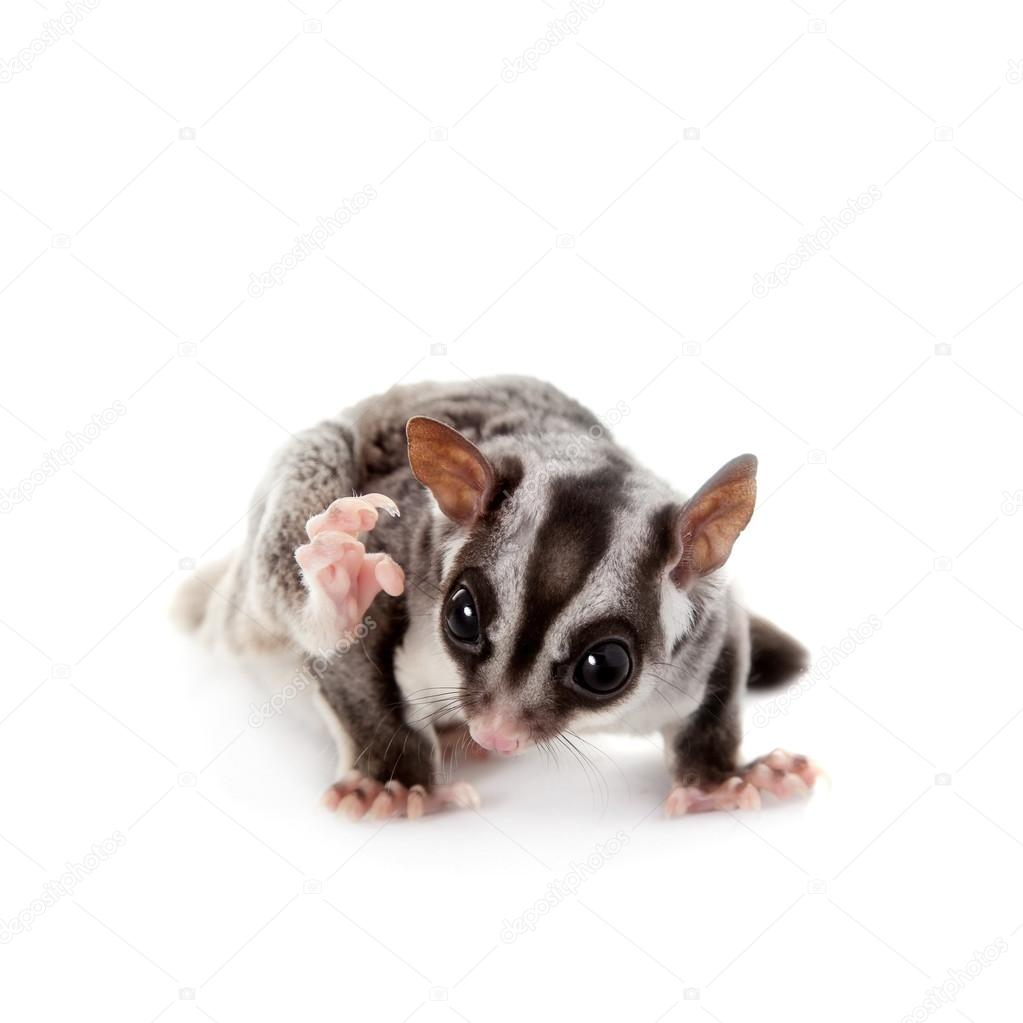 Alles wat we net gezegd hebben
2-2-20XX
PRESENTATIETITEL
6
quiz
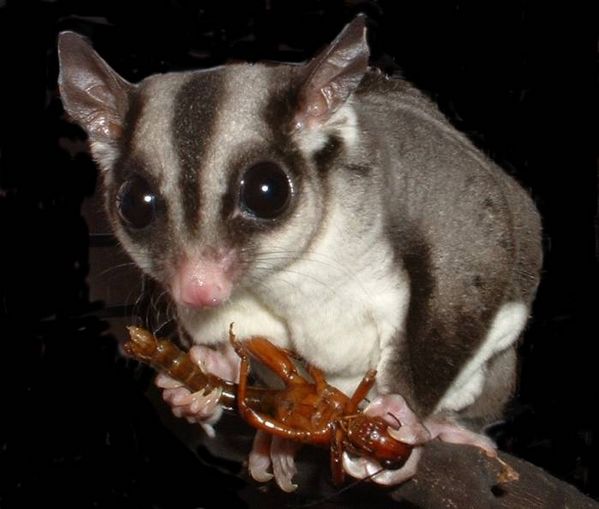 Welke fruit soorten mogen de sugergliders wel

Wat mogen ze niet eten?
2-2-20XX
PRESENTATIETITEL
7